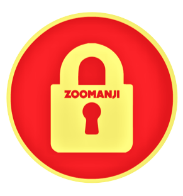 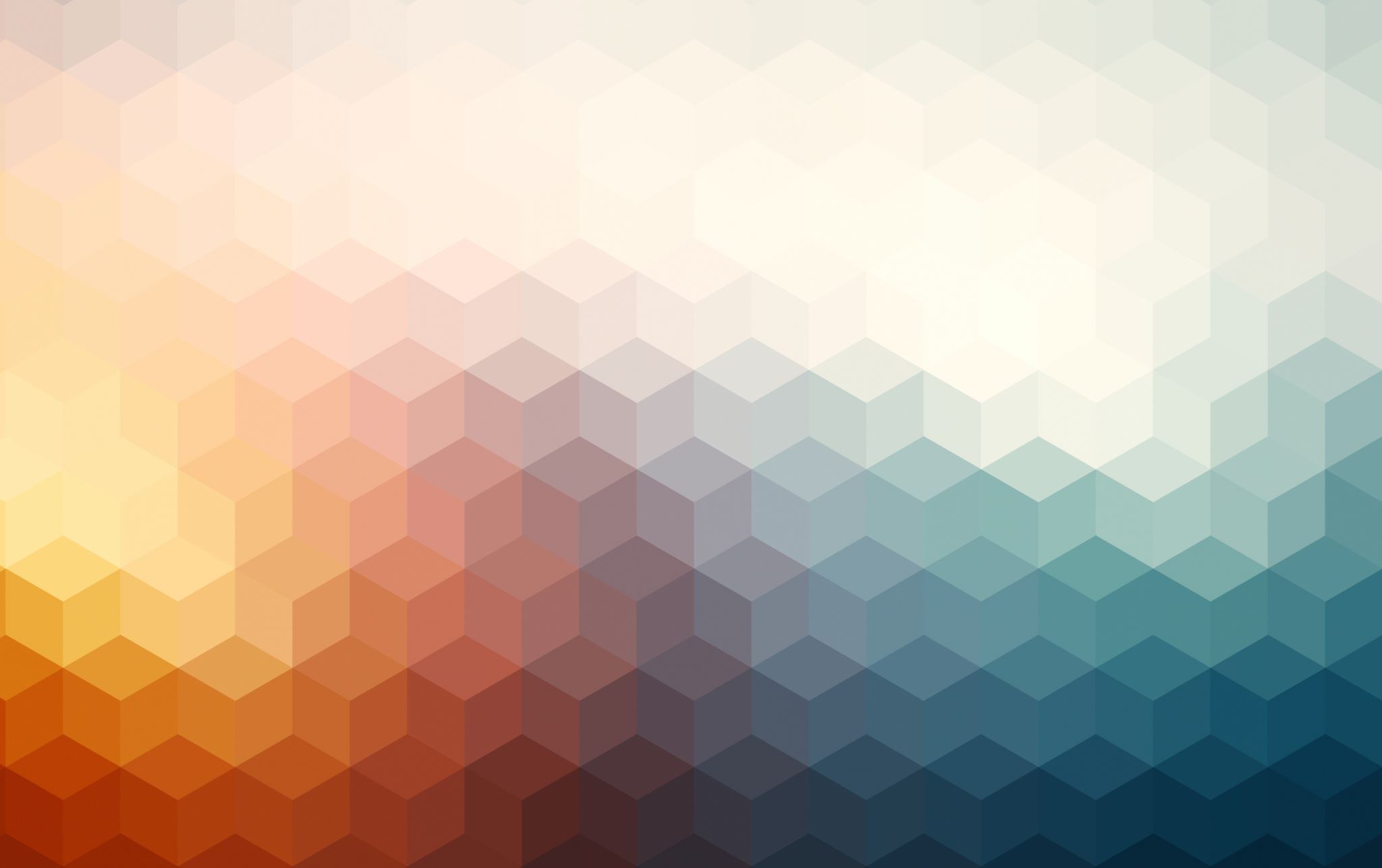 Guess the movie
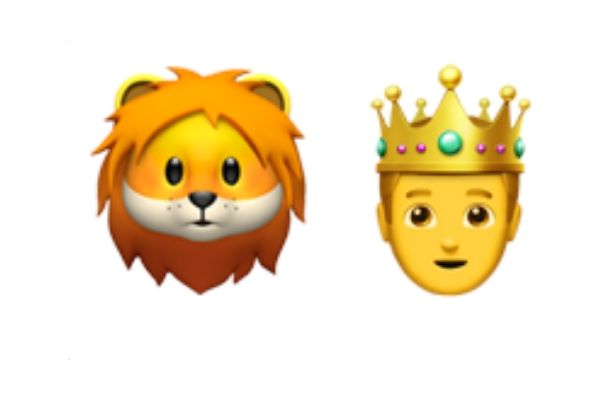 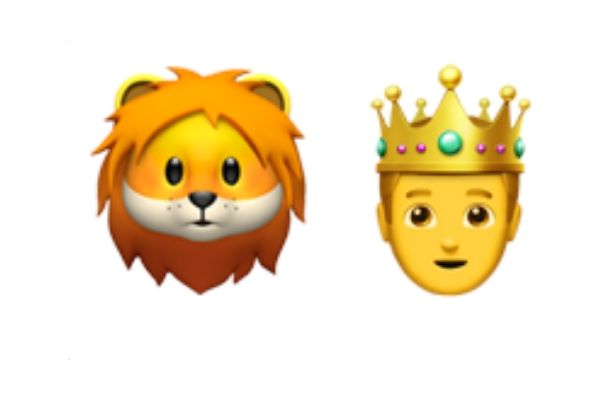 The Lion King
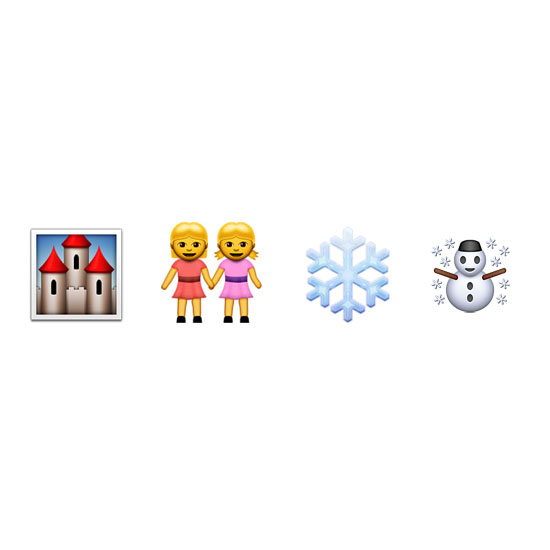 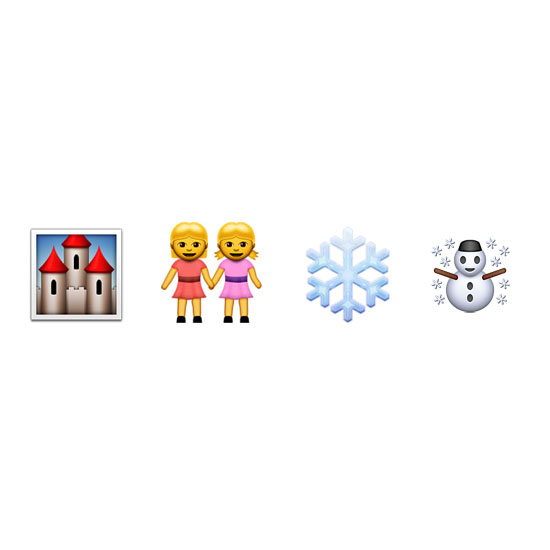 Frozen
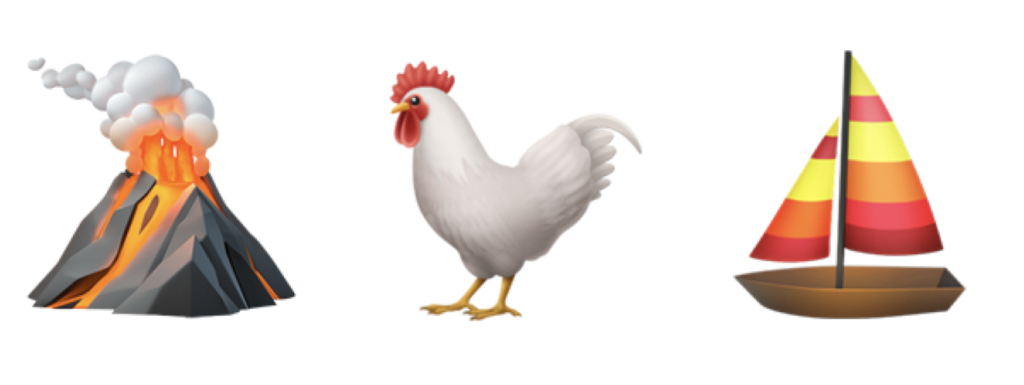 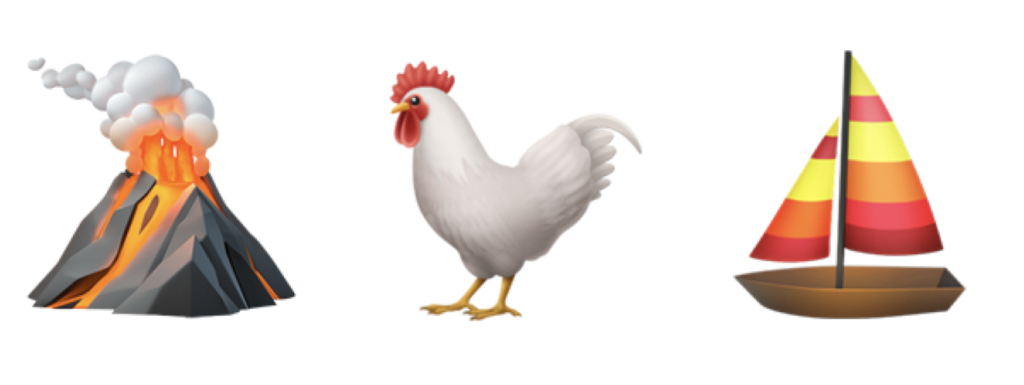 Moana
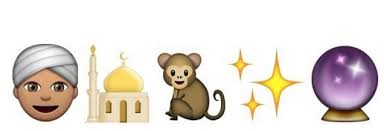 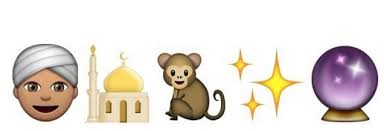 Aladdin
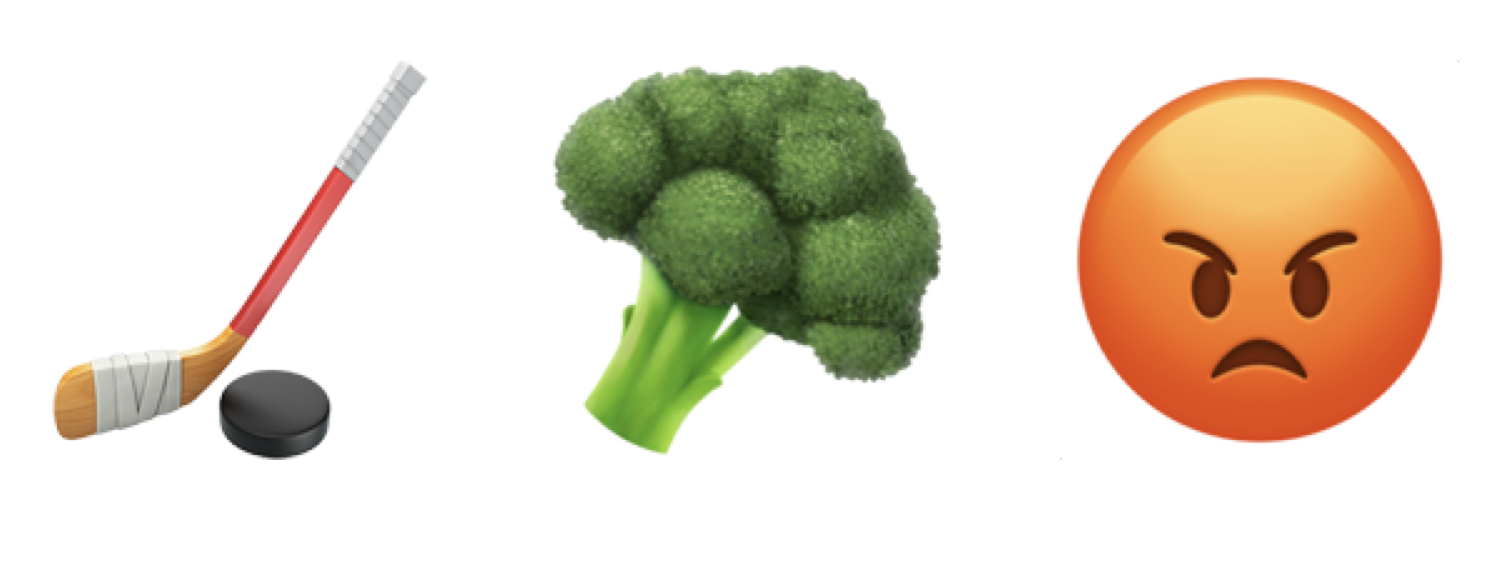 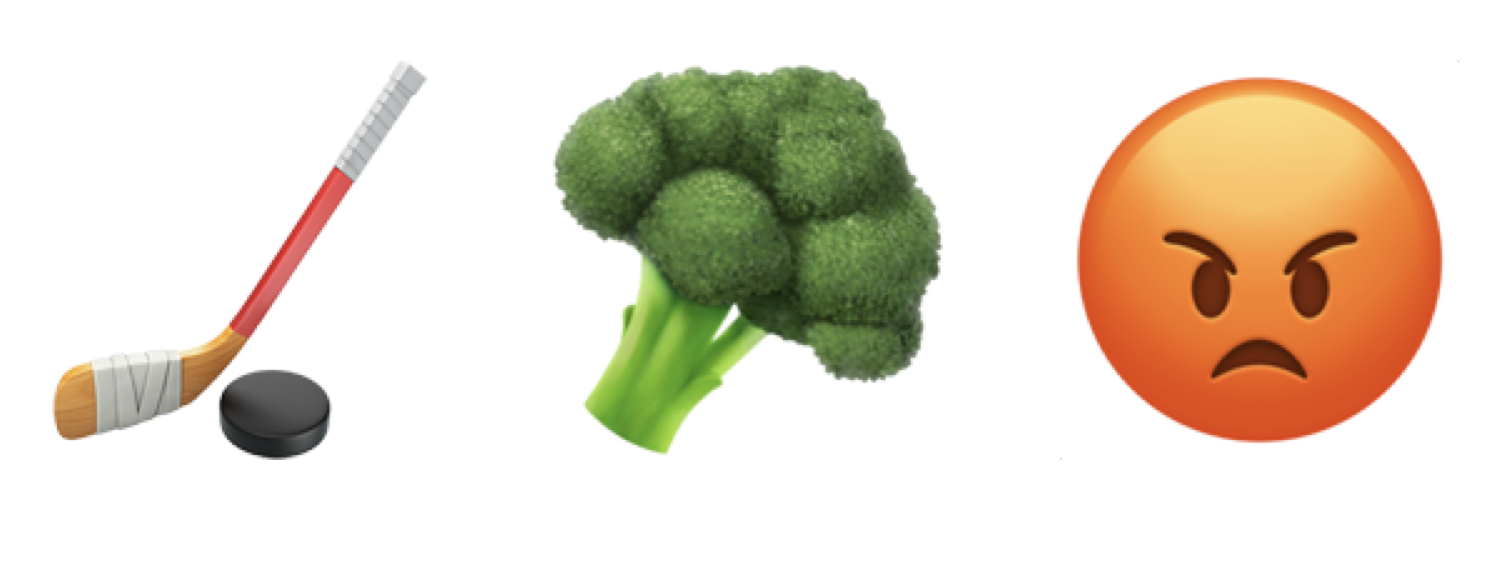 Inside Out
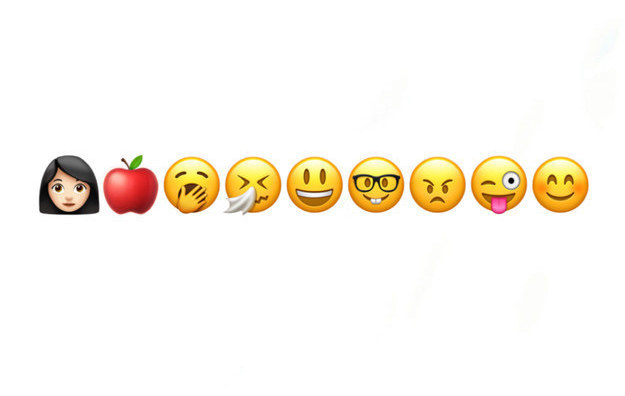 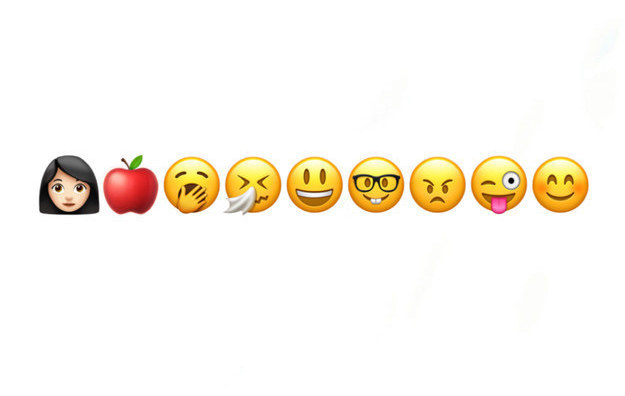 Snow White and the 7 Dwarves